Linux Administration Workshop
Advanced topics in Linux
Ibrahim Foudeh
SESAME
(21/4/2025) session start at 9:00 AM UTC
4/22/2025
https://indico.sesame.org.jo/e/EUMEDPlus
1
Workshop Objectives
Understand Linux networking fundamentals.
Configure SSH for secure remote access.
Share files across OS’s with Samba and NFS.
Set up basic infrastructure services.
4/22/2025
https://indico.sesame.org.jo/e/EUMEDPlus
2
Agenda
Networking Basics
Static/Dynamic IP Configuration
DNS, DHCP, NTP 
SSH Deep Dive 
Samba Setup & Demo 
NFS Setup & Demo 
Q&A
4/22/2025
https://indico.sesame.org.jo/e/EUMEDPlus
3
What is Operating system?
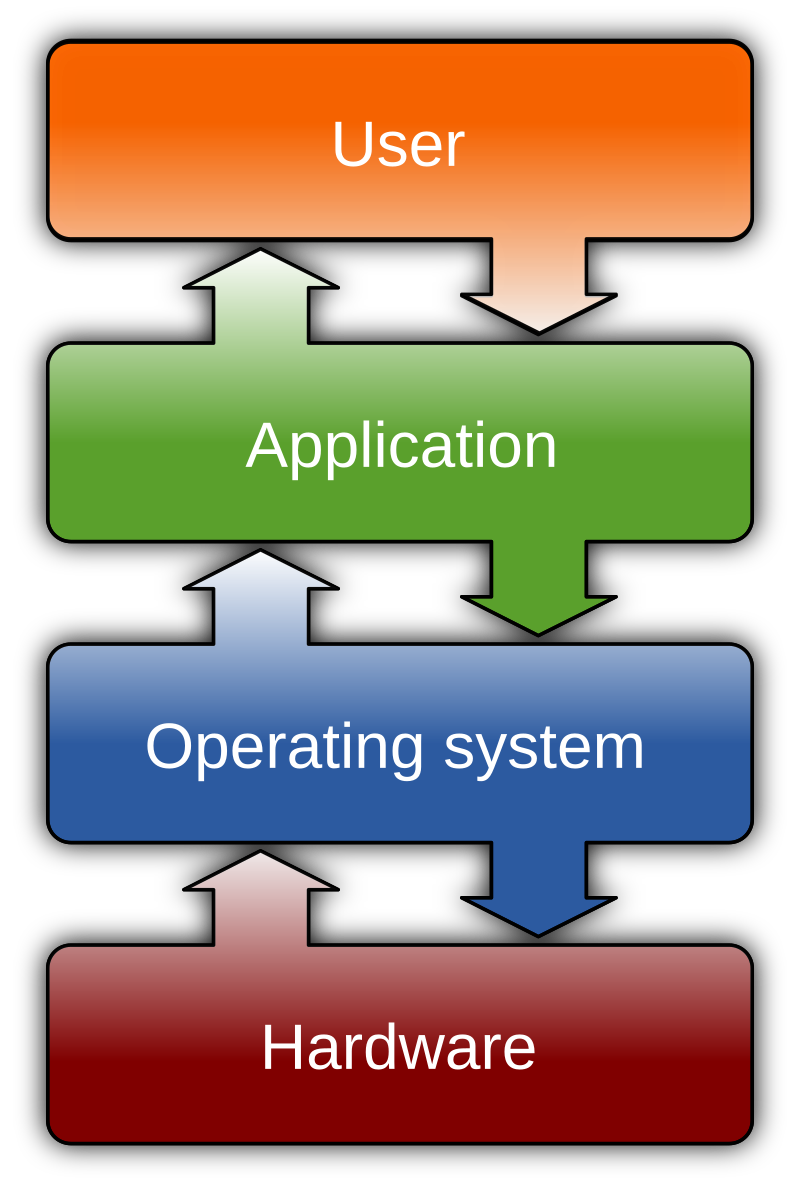 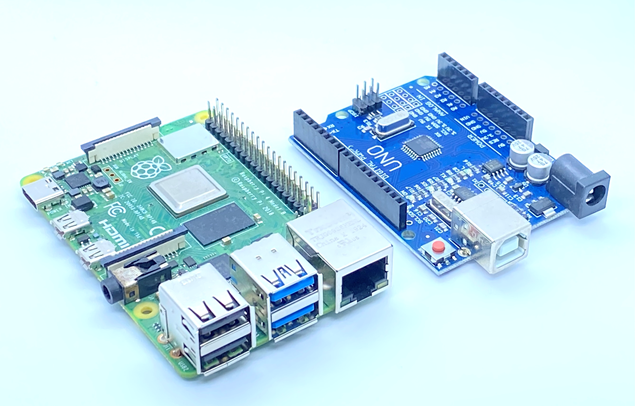 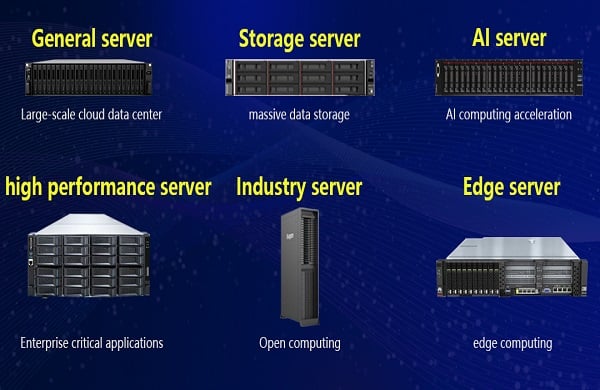 4/22/2025
https://indico.sesame.org.jo/e/EUMEDPlus
4
What is Operating system?
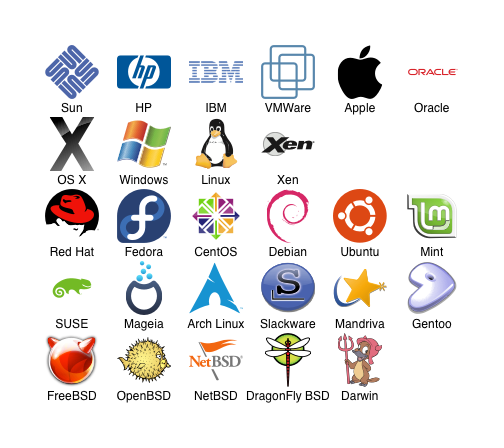 An operating system (OS) is the program that, after being initially loaded into the computer by a boot program, manages all the other application programs in a computer. The application programs use the OS by requesting services through a defined application program interface (API)
4/22/2025
https://indico.sesame.org.jo/e/EUMEDPlus
5
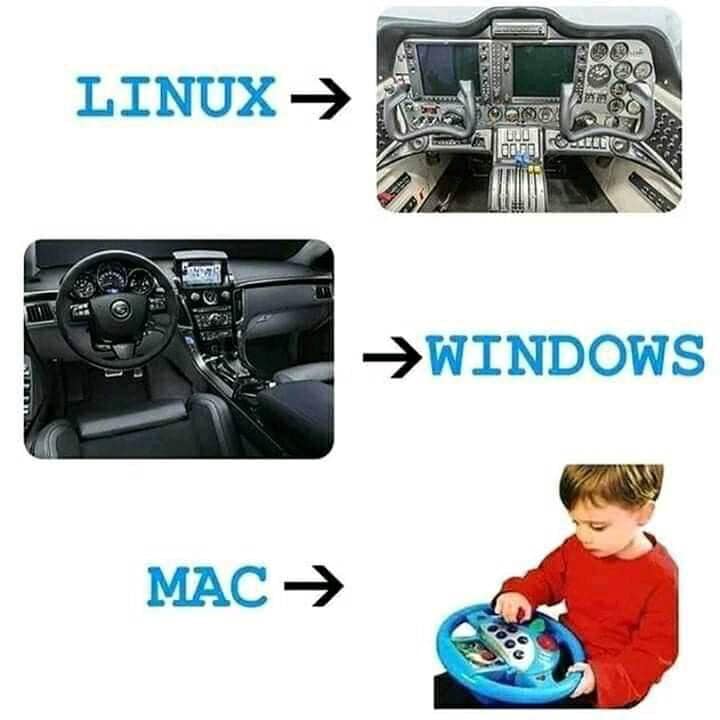 4/22/2025
https://indico.sesame.org.jo/e/EUMEDPlus
6
OSI model
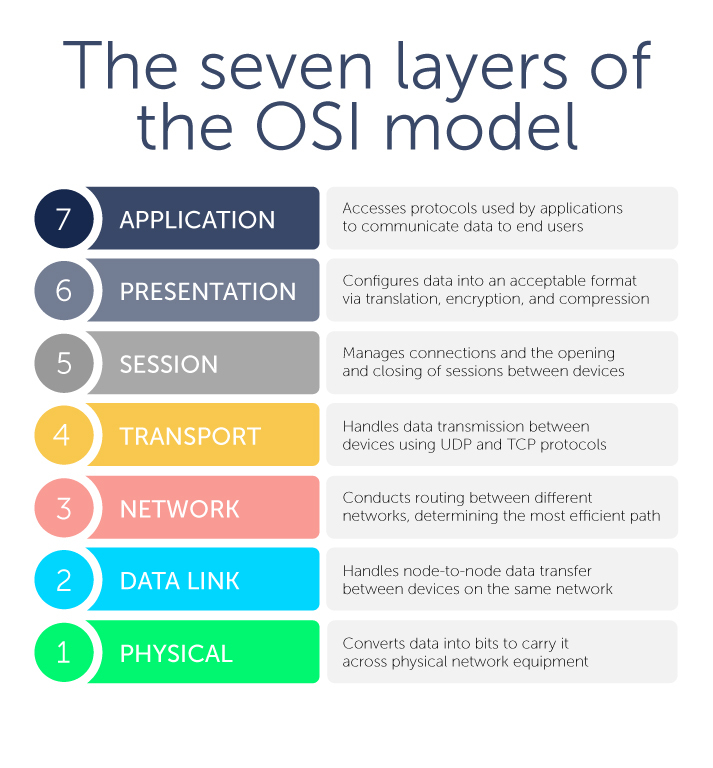 4/22/2025
https://indico.sesame.org.jo/e/EUMEDPlus
7
Understanding Networking Fundamentals
Layer 3 of the OSI Model: Network Layer provides the functional and procedural means of transferring variable length data sequences from a source host on one network to a destination host on a different network, while maintaining the quality of service requested by the transport layer (in contrast to the data link
IP Addressing
IP addresses are used to identify devices on a network. IPv4 uses 32-bit addresses, while IPv6 uses 128-bit addresses.IPv4 example: 192.168.1.100IPv6 example: 2001:db8::1
4/22/2025
https://indico.sesame.org.jo/e/EUMEDPlus
8
DHCP
Dynamic Host Configuration Protocol DHCP is a network protocol that helps us to assign an IP address and related IP information to the devices such as servers
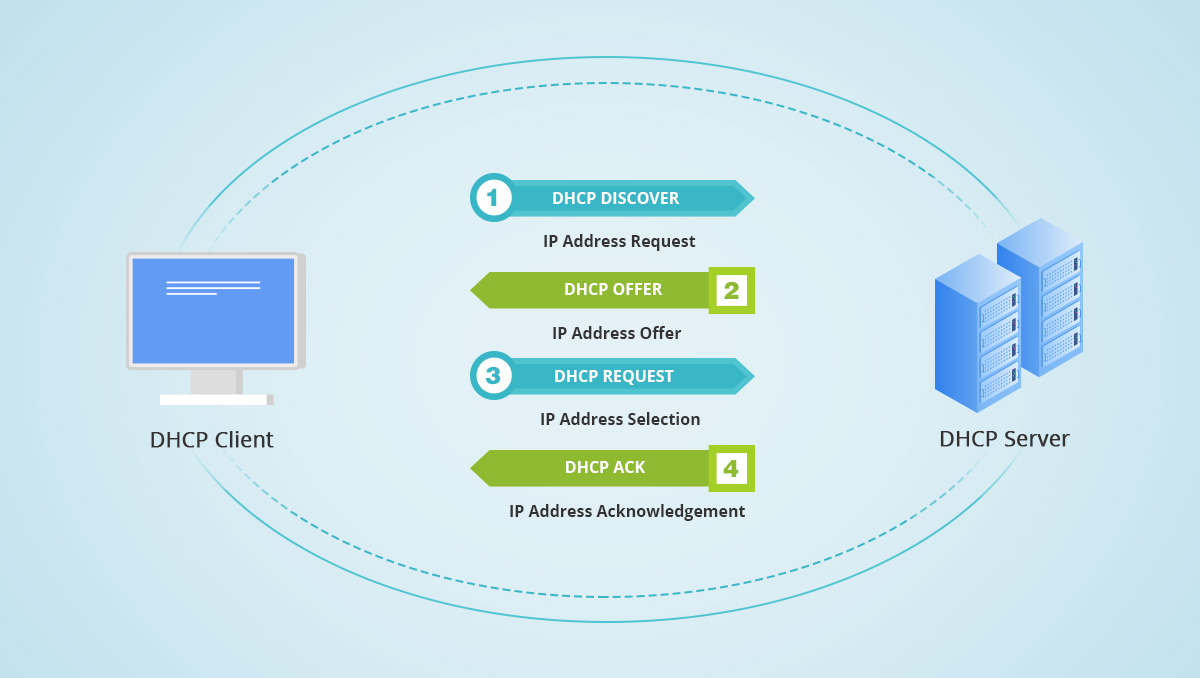 4/22/2025
https://indico.sesame.org.jo/e/EUMEDPlus
9
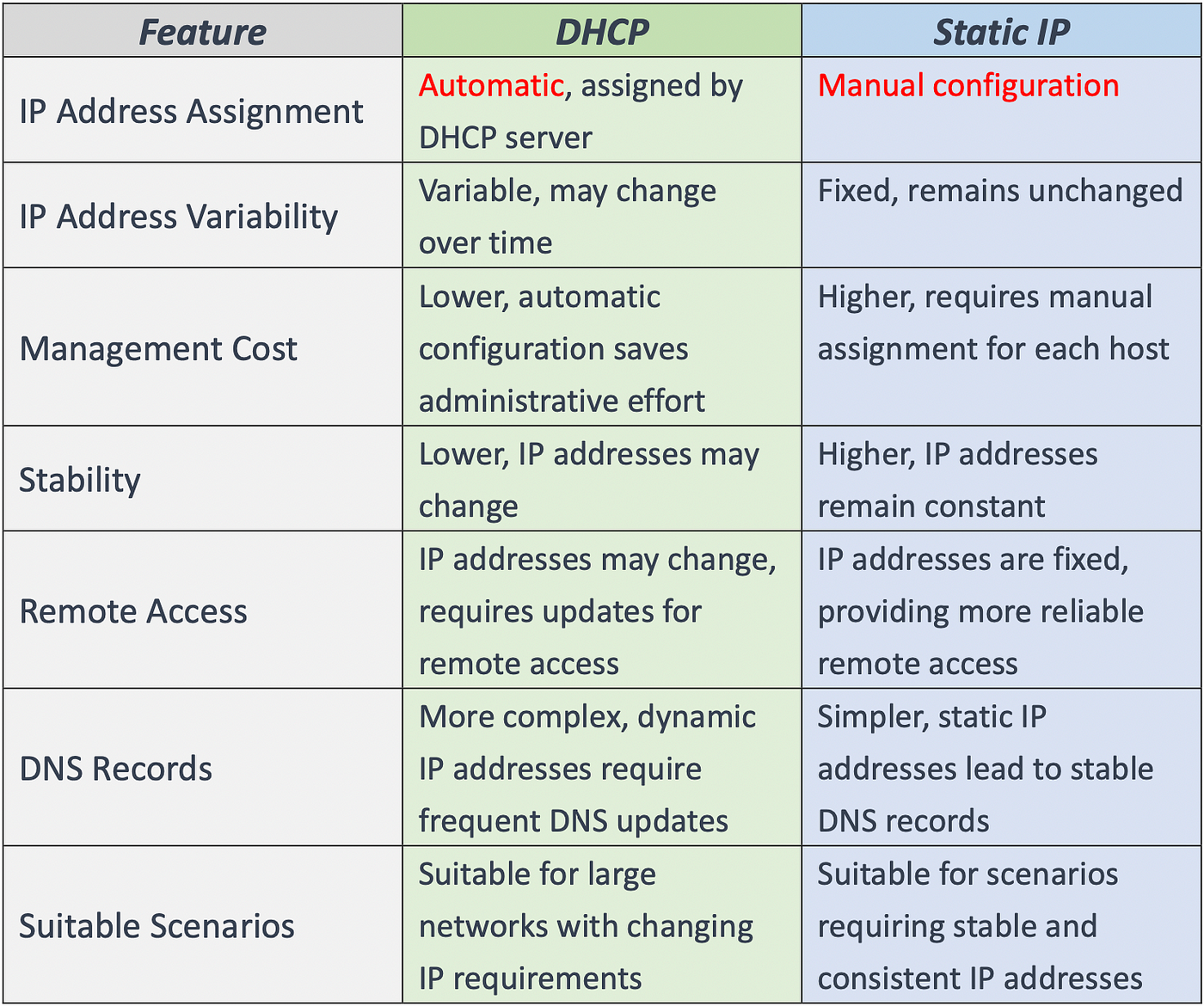 4/22/2025
https://indico.sesame.org.jo/e/EUMEDPlus
10
DNS
Domain Name System (DNS) is used to convert a website name like FS.com to its IP address and vice versa, making users connect to websites by matching human-readable domain names with the unique ID of the server.
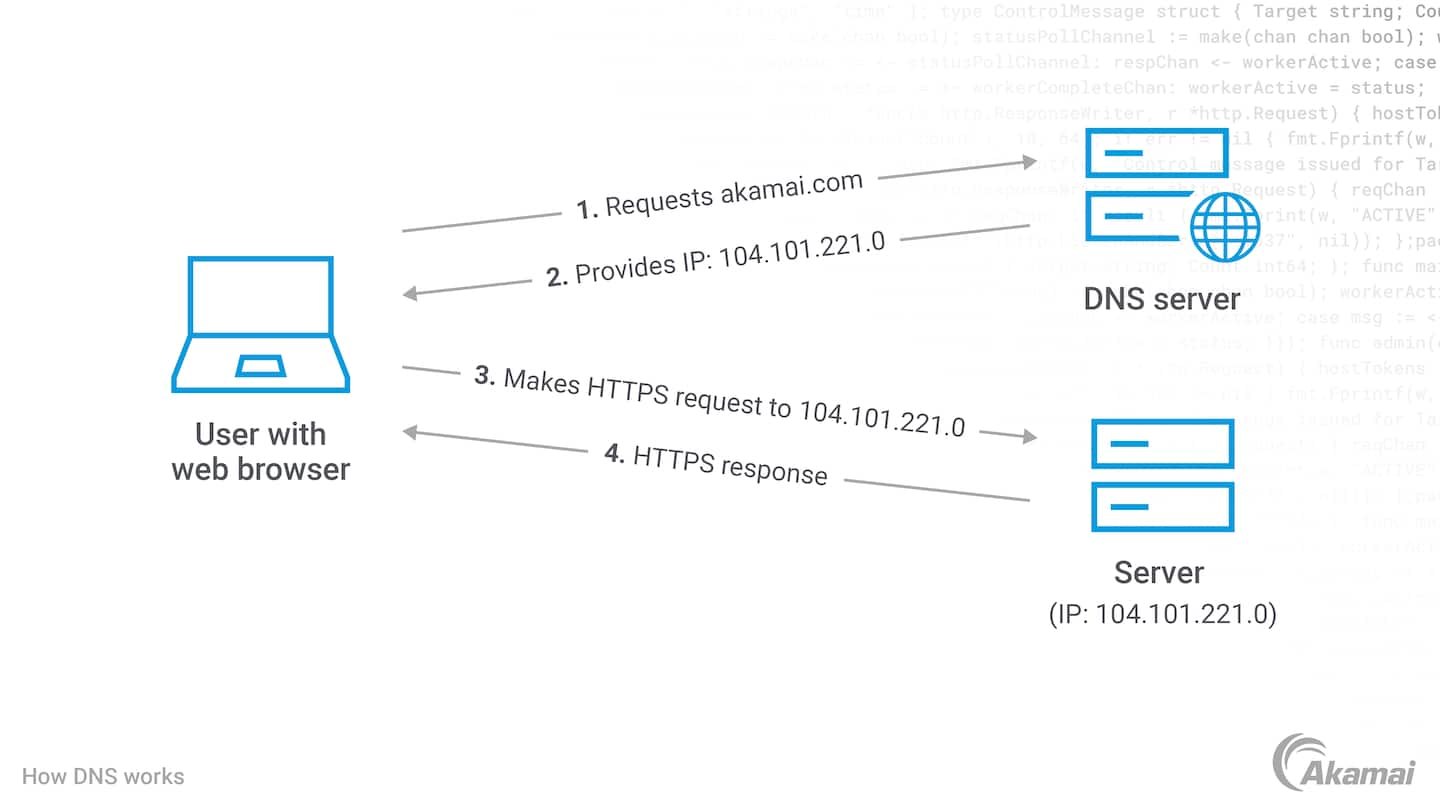 4/22/2025
https://indico.sesame.org.jo/e/EUMEDPlus
11
NTP
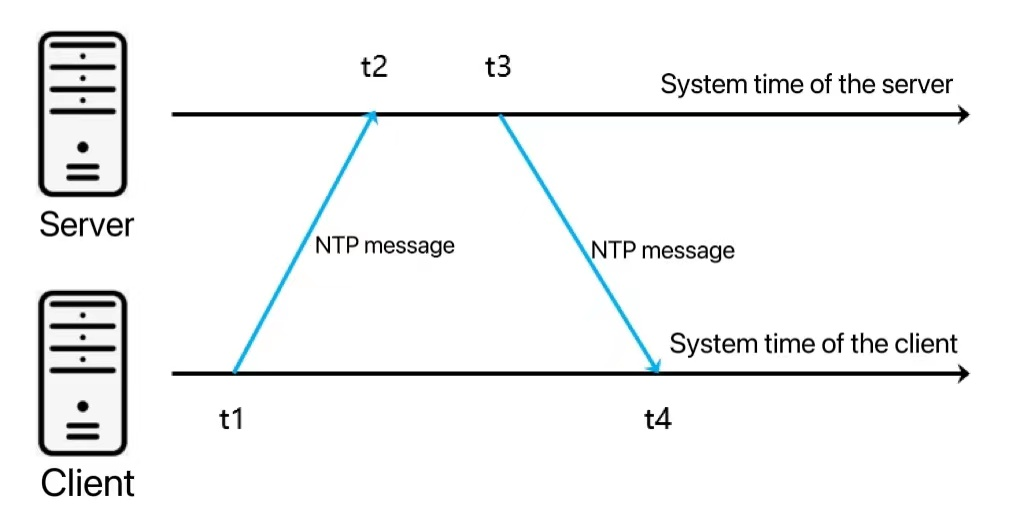 Network Time Protocol (NTP) is an internet protocol used to synchronize with computer clock time sources in a network.
4/22/2025
https://indico.sesame.org.jo/e/EUMEDPlus
12
Essential Networking Tools
4/22/2025
https://indico.sesame.org.jo/e/EUMEDPlus
13
Configuring Network Interfaces via CLI
Using `nmcli`
Create, modify, and manage network connections. Set static IP addresses, gateways, and DNS.
Static IP Configuration
Set the IP address, gateway, and DNS server. Activate the connection after changes.
Editing Configuration Files
Modify `/etc/sysconfig/network-scripts/ifcfg-`. This is an alternative, less common approach.
4/22/2025
https://indico.sesame.org.jo/e/EUMEDPlus
14
Configuring Network Interfaces via CLI
Using `nmcli`
sudo nmcli con mod "ens33" ipv4.addresses 192.168.1.101/24
sudo nmcli con mod "ens33" ipv4.gateway 192.168.1.1
sudo nmcli con mod "ens33" ipv4.dns "8.8.8.8" 
sudo nmcli con mod "ens33" ipv4.method manual 
sudo nmcli con down "ens33" && sudo nmcli con up "ens33"
4/22/2025
https://indico.sesame.org.jo/e/EUMEDPlus
15
Secure Shell (SSH): Secure Remote Management
SSH was created in 1995 by Tatu Ylönen to replace insecure protocols. It's commonly used for remote server administration, file transfer, and tunneling.
4/22/2025
https://indico.sesame.org.jo/e/EUMEDPlus
16
SSH Fundamentals
Protocol Overview
SSH uses encryption, authentication, and integrity checks.
Key Components
It comprises an SSH client and an SSH server.
Port 22
The default port is 22, but it's a best practice to change it.
SSH relies on TCP for reliable communication.
4/22/2025
https://indico.sesame.org.jo/e/EUMEDPlus
17
Practical SSH Usage: Basic Commands
Connect
`ssh user@host`
Copy Files
`scp file user@host:directory`
File Transfer
`sftp user@host`

Example: `ssh -p 2222 user@example.com` connects on port 2222.
4/22/2025
https://indico.sesame.org.jo/e/EUMEDPlus
18
SSH key authentication
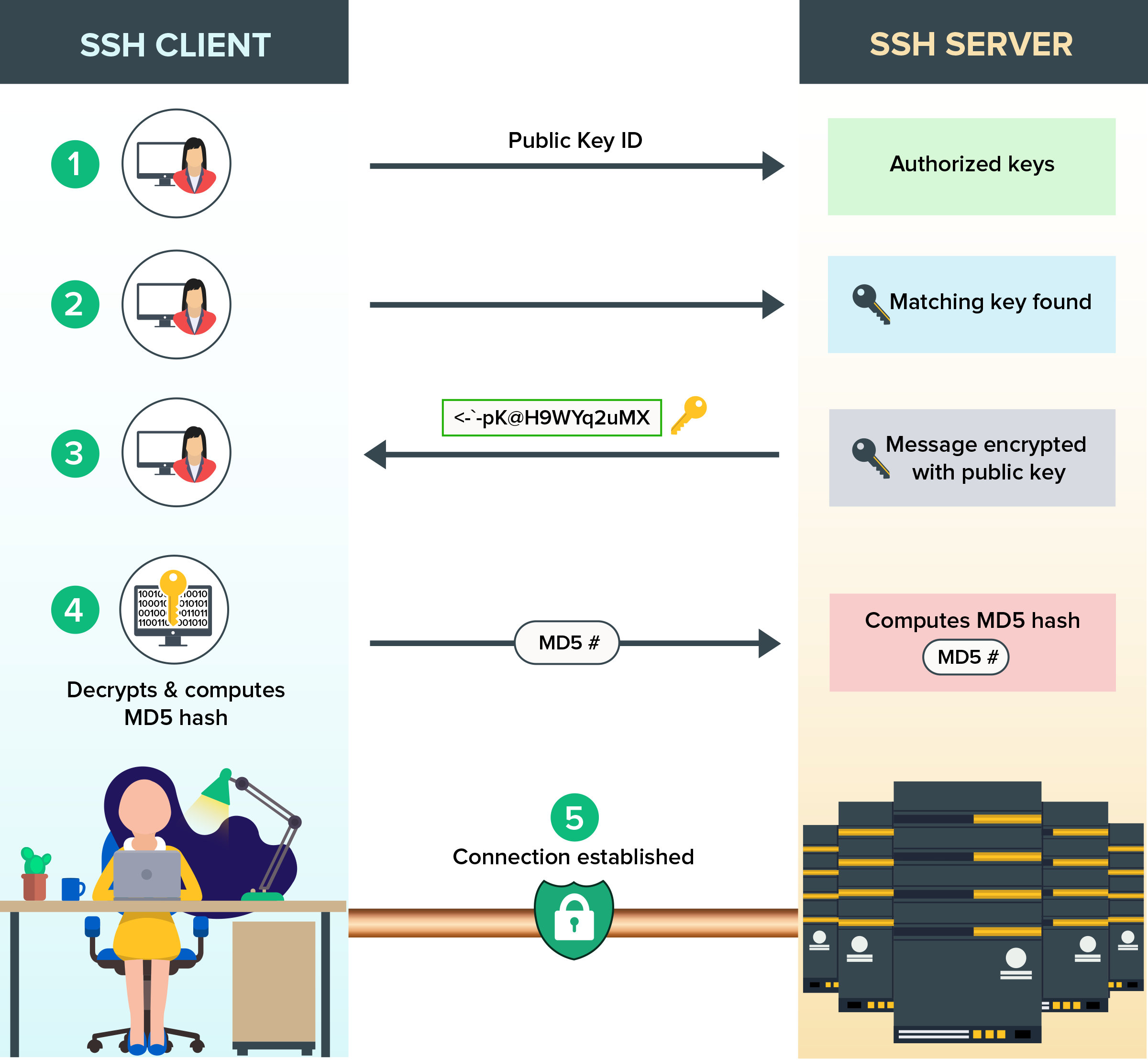 4/22/2025
https://indico.sesame.org.jo/e/EUMEDPlus
19
How to Set Up SSH Keys
Step 1 — Creating the RSA Key Pair


Step 2 — Copying the Public Key to Your Rocky Linux Server
ssh-keygen
ssh-copy-id username@remote_host
4/22/2025
https://indico.sesame.org.jo/e/EUMEDPlus
20
How to connect to remote server
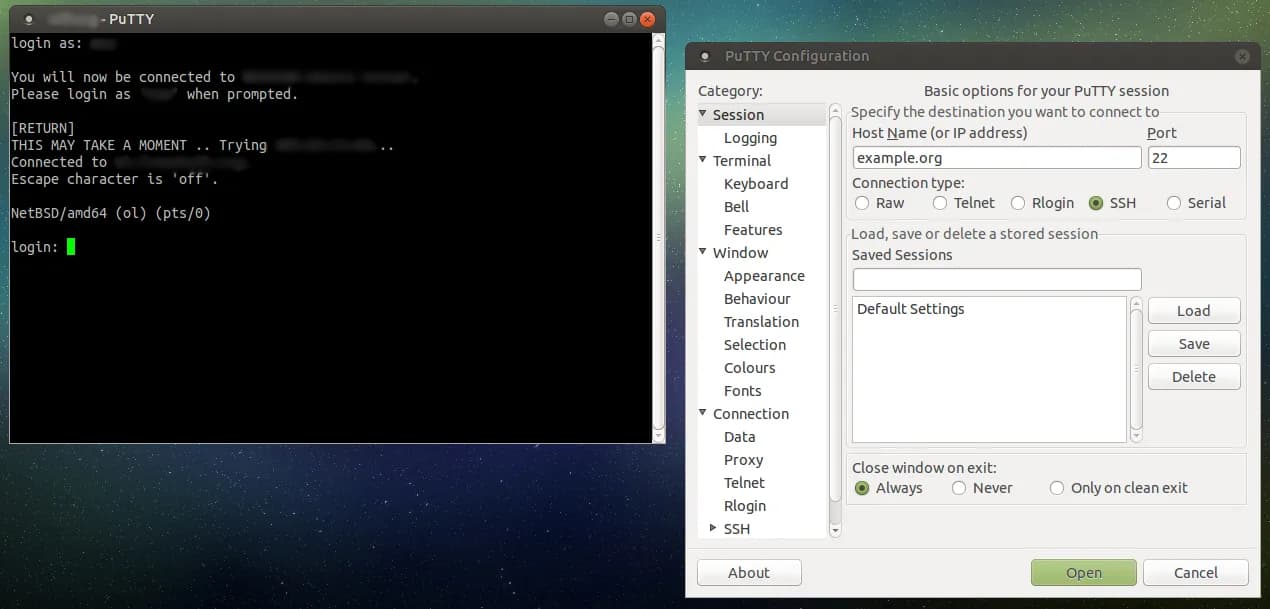 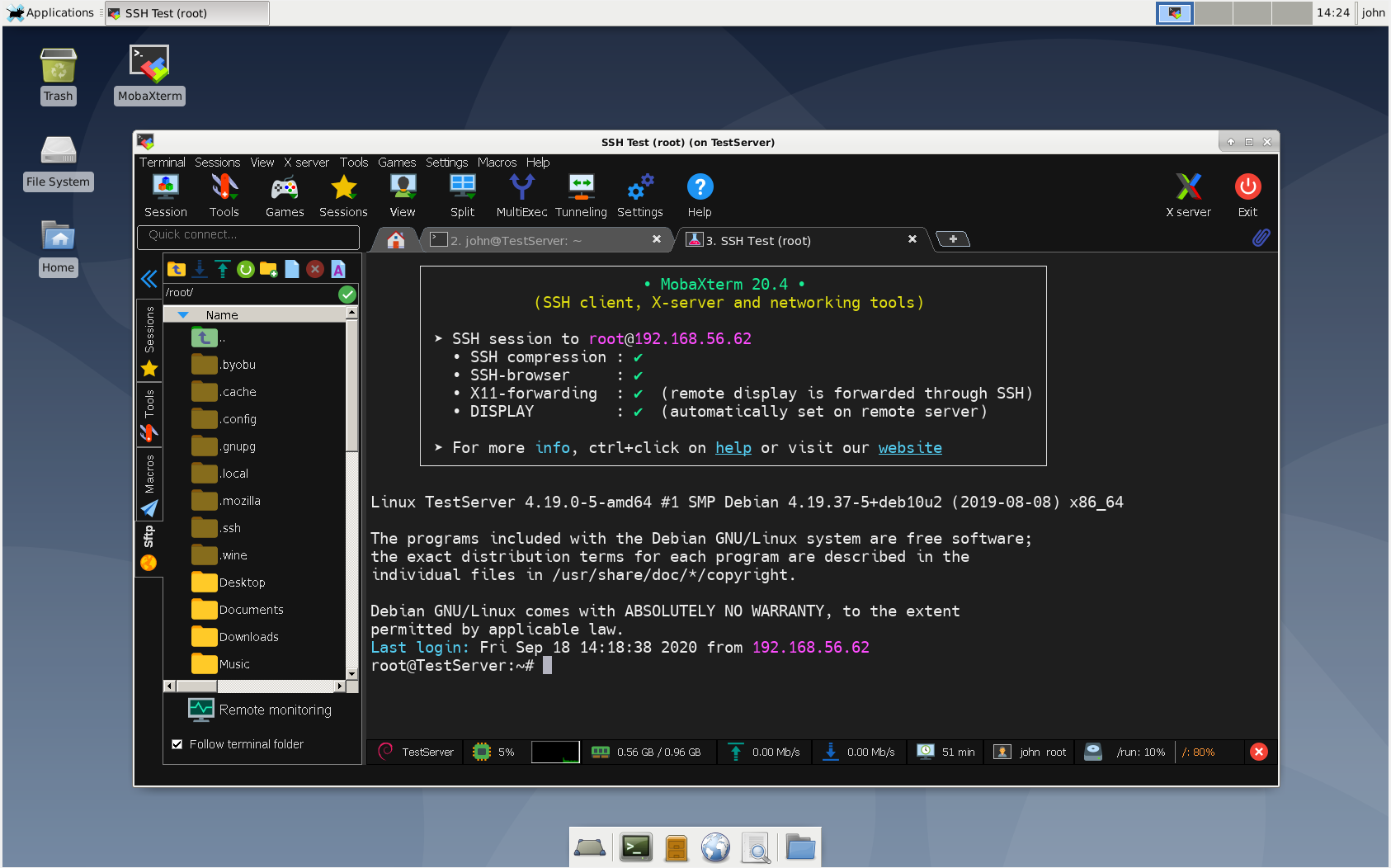 4/22/2025
https://indico.sesame.org.jo/e/EUMEDPlus
21
How to configure NFS Mount
Step 1 — Downloading and Installing the Components


Step 2 — Creating the Share Directories on the Host
sudo dnf install nfs-utils
sudo mkdir /var/nfs/school -p
4/22/2025
https://indico.sesame.org.jo/e/EUMEDPlus
22
How to configure NFS Mount
Step 3 — Configuring the NFS Exports on the Host Server
sudo vim /etc/exports
directory_to_share client(share_option1,...,share_optionN)
/var/nfs/general  client_ip(rw,sync,no_subtree_check)
 /home  client_ip(rw,sync,no_root_squash,no_subtree_check) 
/var/nfs/school        	* (rw,sync,no_root_squash,no_subtree_check)
sudo systemctl enable nfs-server
sudo systemctl start nfs-server
4/22/2025
https://indico.sesame.org.jo/e/EUMEDPlus
23
How to configure NFS Mount
Step 4 — Adjusting the Firewall on the Host
firewall-cmd --permanent --list-all | grep services
firewall-cmd --permanent --add-service=nfs
firewall-cmd --permanent --add-service=mountd
firewall-cmd --permanent --add-service=rpc-bind
firewall-cmd --reload
4/22/2025
https://indico.sesame.org.jo/e/EUMEDPlus
24
How to configure NFS Mount
Step 5 — Creating Mount Points and Mounting Directories on the Client and install needed packages
sudo dnf install nfs-utils
sudo mkdir -p /nfs/general
sudo mkdir -p /nfs/home
sudo mkdir -p /mnt/test3
sudo mount host_ip:/var/nfs/general /nfs/general
sudo mount host_ip:/home /nfs/home
Sudo mount host_ip:/var/nfs/school  /mnt/test3
df –h
4/22/2025
https://indico.sesame.org.jo/e/EUMEDPlus
25
How to configure NFS Mount
Step 6 — Testing NFS Access
Step 7 — Mounting the Remote NFS Directories at Boot



Step 8 — Unmounting an NFS Remote Share
sudo nano /etc/fstab
host_ip:/var/nfs/general /nfs/general nfs auto,nofail,noatime,nolock,intr,tcp,actimeo=1800 0 0
 host_ip:/home /nfs/home nfs auto,nofail,noatime,nolock,intr,tcp,actimeo=1800 0 0 
<server_ip>:/sharedir  /mnt/client_share  nfs  defaults  0 0
sudo umount /nfs/home
sudo umount /nfs/general
4/22/2025
https://indico.sesame.org.jo/e/EUMEDPlus
26
Questions?
4/22/2025
https://indico.sesame.org.jo/e/EUMEDPlus
27
Thank You
4/22/2025
https://indico.sesame.org.jo/e/EUMEDPlus
28